FGAI4H-D-002
Shanghai, 3-5 April 2019
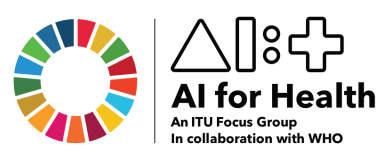 Session 1: Focus Group on AI for Health
AI4H offers substantial improvements for public and clinical health, but pitfalls are:
 A lot of health AI research isn’t externally validated
It doesn’t demonstrate clinical efficacy or cost effectiveness

FG goals: standardized framework for benchmarking
A) Community: Creating and extending a community around a health topic
B) Proposals: Solicitation of AI for health proposals
C) Evaluation: Setting up evaluation criteria including data sets and metrics
D) Report: Publishing reports about the evaluation and the results
E) Dissemination: After successful use of an AI for health solution in practice, repeat FG-Ai4H process steps (A-E)
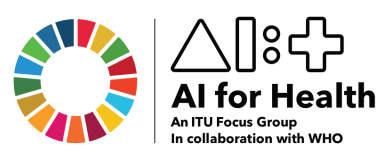 Session 1: Focus Group on AI for Health
Standardized assessment framework based on certain scenarios.
Distinguish between health and clinical field
Differences in evaluation determine products development.
Cross-domain and multi-party collaboration

AI4H is most effective when it helps achieve national health-related SDG with appropriate policy & governance mechanisms 
AI Policy Framework and Regulatory Mechanisms
AI-Specialized Human Resource Capacity
AI Architecture and Computing Infrastructure 
AI-Specific applications and algorithms
Financing “AI for Health” Research & Development
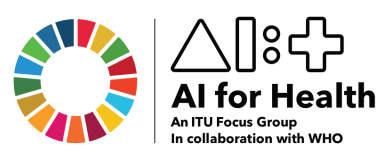 Session 2: Applications and Use Cases
Applications of AI4H
Diagnosis, population health management, Therapeutics, Administration and regulation.
Trained AI has an accuracy comparable to human experts 
HER-based AI to mimic human physicians(cost & burden)

Challenges & Solutions:
Data storage, ownership, privacy/security, ethics, adoption
Global collaboration & improved governance, ethics direction
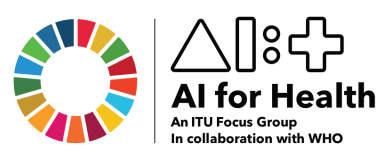 Session 2: Applications and Use Cases
What makes Good AI4H: caters to clinical needs
Clinical demand-ideas-algorithms-clinical products
Lung, bone, chest, stroke, mammary gland, etc.
Multi-disease, full-cycle

Key features of AI4H
support doctors in decision-making instead of replacing
Strong clinical network with top medical institutions
High quality data is the most important 
“Patients first” to improve the clinical care
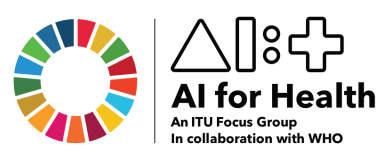 Session 3: Benchmarking and Security
Metrology: standardized and effective measurement 
Problems throughout the value chain lifecycle in eco-system.
Supporting standardized procedure & benchmarking
Without quality control of raw data, the big data would be dirty, unbiases or even useless.

AI Black box needs to become open and descriptive.
Features should be fed back to doctor as a reference.
Model results will ultimately become explainable and traceable to doctor in some way to establish mutual trust.
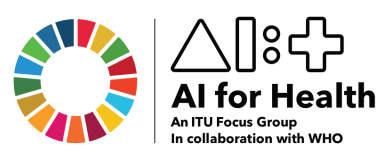 Session 3: Benchmarking and Security
Benchmark dataset:
Features: Comprehensive & independent & coverage
Data sources：Real-world clinic, prospective/retrospective, traceability, ethics, privacy protection.
Label quality: standardized, accurate, scientific.
Dynamic update: reasonable percentage & frequency
Management& evaluation: clinical-oriented and guided

Data Security:
Data source: adhere to privacy requirement.
Standard& effective post-market monitoring mechanisms
Ethics: inform of the use, equitable access, prediction error.
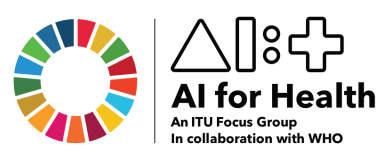 Session 4: Regulations and Country Priorities
AI medical devices: Assisted decision-making/Non assisted decision-making

Basic principles
Focus on the assisted decision-making
Risk-based method (different level of risks, general risk of clinical use, consideration of other different factors)
Total lifecycle management (requirements analysis, data collection, algorithm design, software verification, software validation, change control)
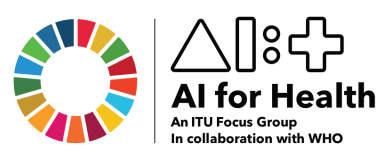 Session 4: Regulations and Country Priorities
‘Aging society’ is the trend of mankind
AI applications for old people are getting more important. 
‘Healthcare Innovation Hub’ is a good way to connect resources.

Joint industry institutes and alliance is useful.
Establishing a joint benchmark database will make the process easier and faster.
Developing standards as a form of communication & output.